BUSINESS CASE TOURISME
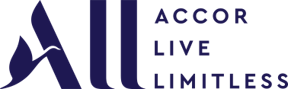 Accor ALL
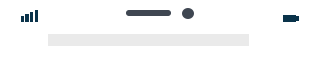 Volume d’impressions réalisé
2 500 012
Taux de complétion
Formats :
Interstitiel vidéo
Pavé vidéo

Couverture : Nationale 

Ciblages : 
18-65 ans
Intentionnistes voyages
2 500 000 impressions
93,33%
Complétion vidéo
Insights Happydemics
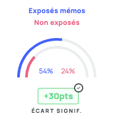 La campagne a généré une image plus positive de la marque Accor ALL.
Etude
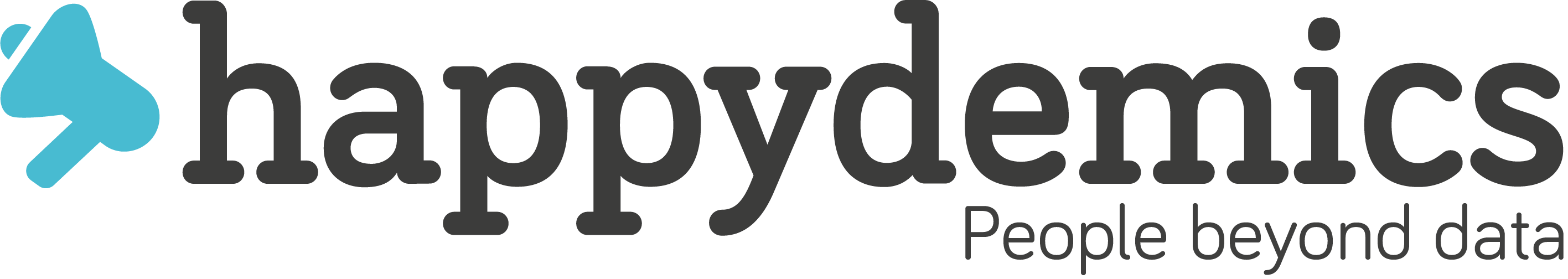 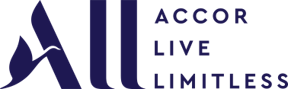 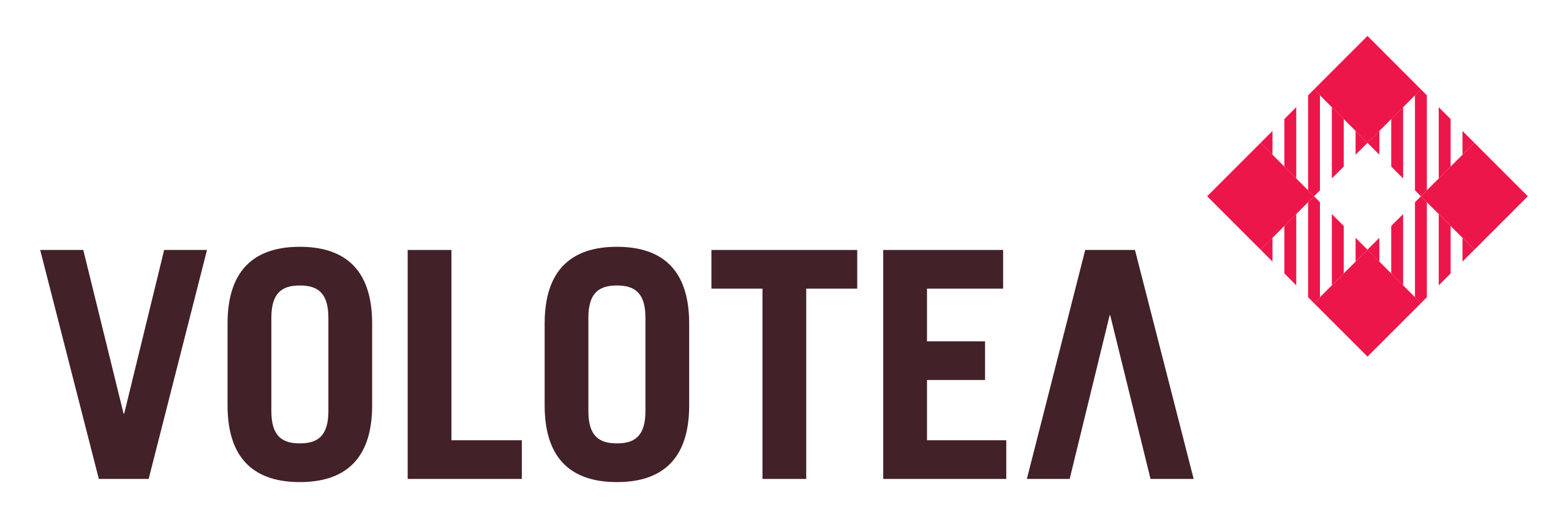 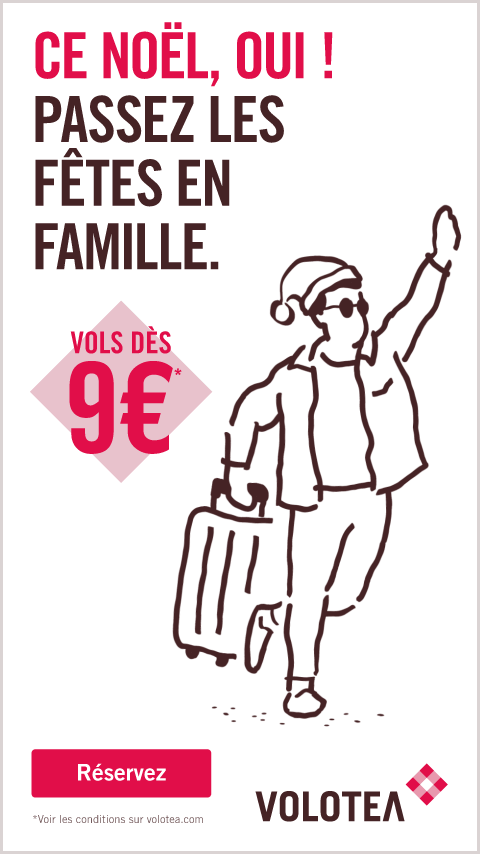 Volume de clics réalisés
19 759
19 750 clics
Formats : 
Interstitiel multi-redirection
Interstitiel animé
Pavé, Bannière

Couverture : 
Midi-Pyrénées, Aude, 
Lot-et-Garonne, Pau + 50kms

Ciblages : 
Affinitaires voyage
Intentionnistes voyage
Taux de clics moyen
Taux de clics
0,42 %
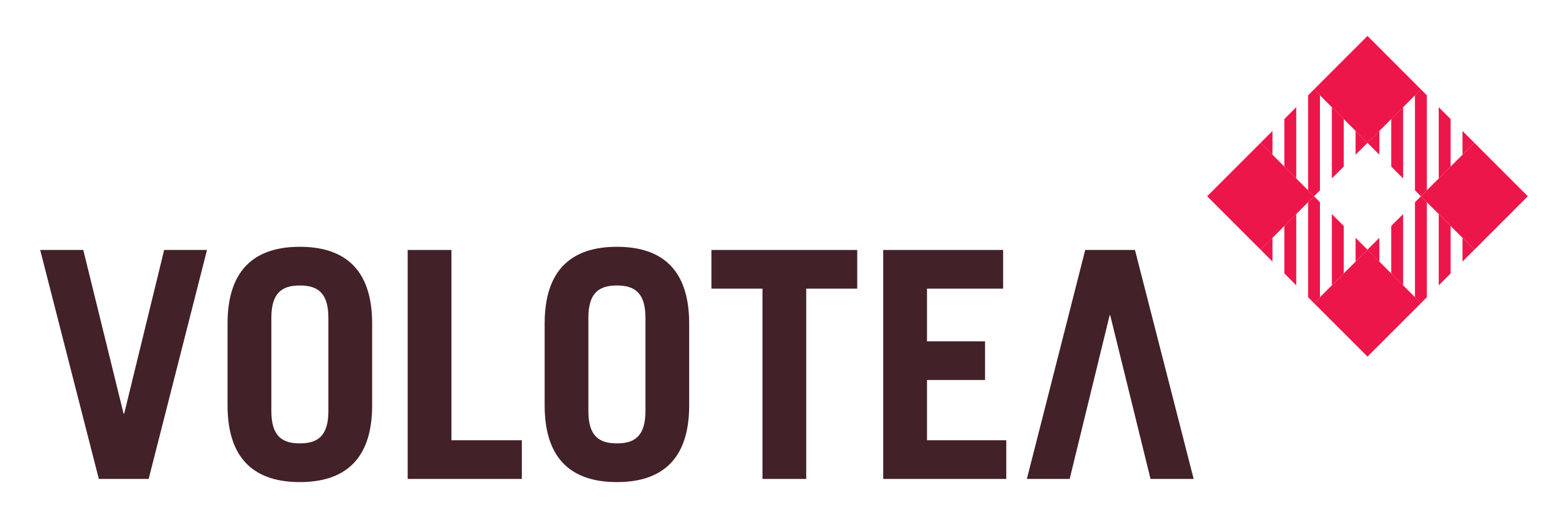 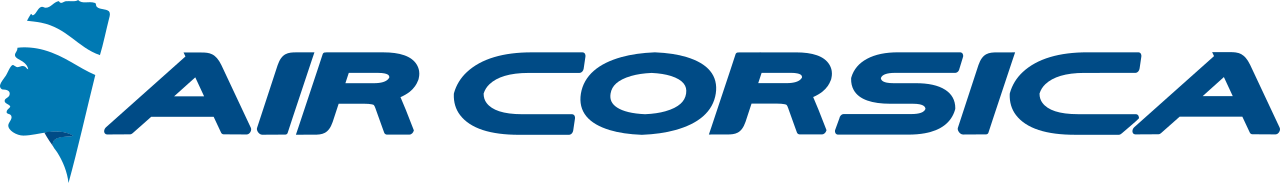 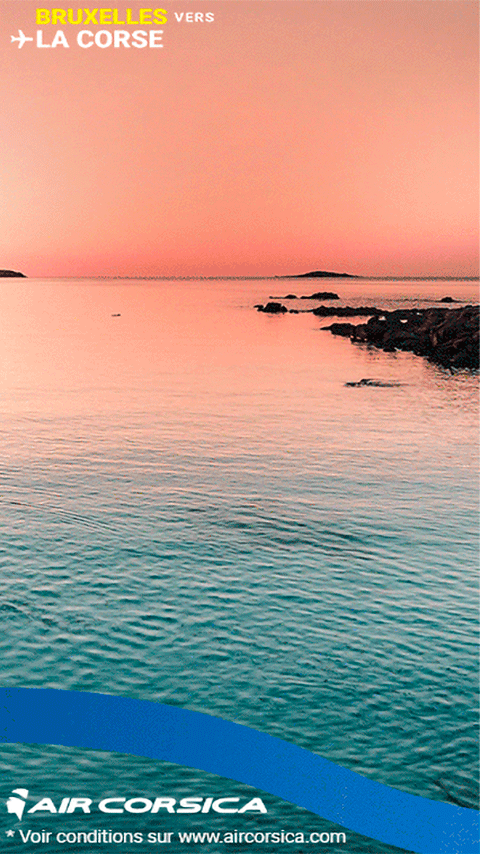 Volume de clics réalisés
5 009
5 000 clics
Formats : 
Interstitiel 
Bannière

Couverture : 
Bruxelles + 100 kms

Ciblages :
Intérêt voyage
Intentionniste voyage
Taux de clics moyen
Taux de clics
0,51 %
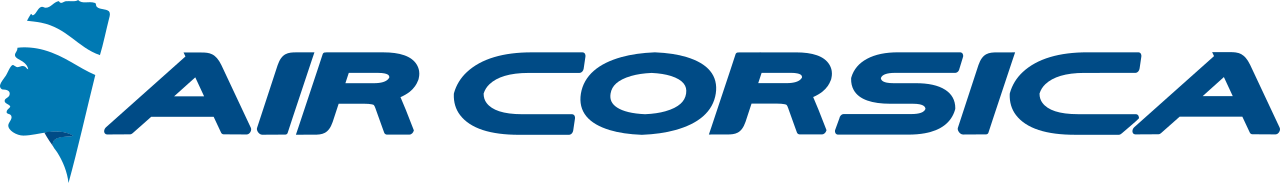 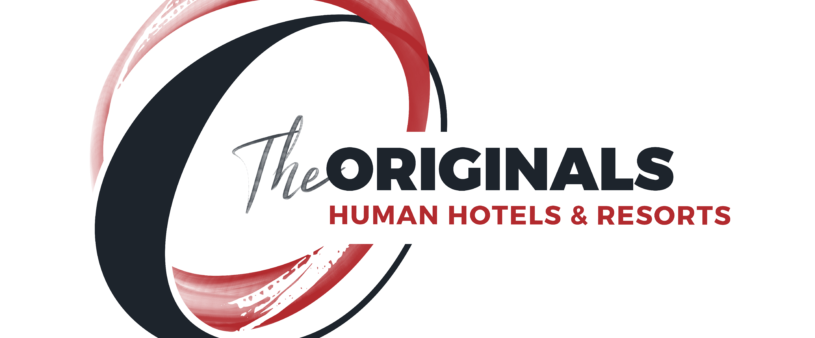 Volume d’impressions réalisé
2 250 546
2 250 000 impressions
Format : 
Interstitiel vidéo

Couverture :
Natio + Surpression autour des gares et aéroports de France. 

Ciblages : 
35 – 54 ans
Voyageurs
Utilisateurs d’app de réservation d'hôtels / voyages
Taux de visite moyen 
(Visites non conditionnées)
Trafic sur la page
79,40 %
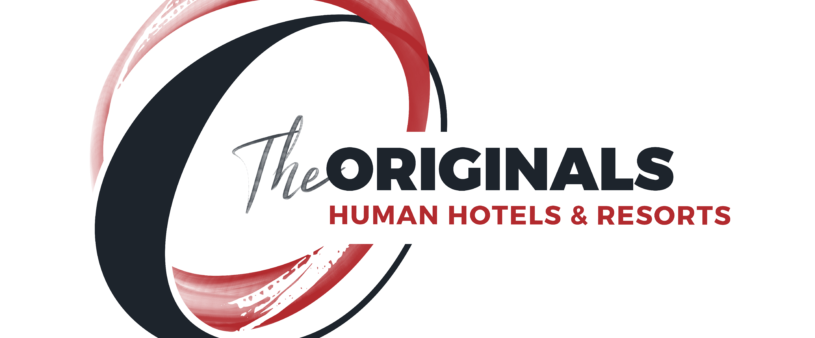 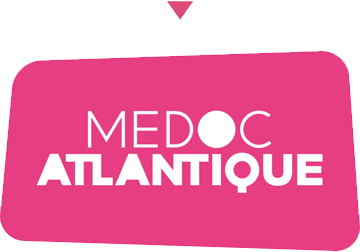 Volume d’impressions réalisés
303 084
300 000 impressions
Formats : 
Drag-to-reveal
Demi-fixe

Couverture : 
Bordeaux Métropole, IDF, Lyon, Toulouse

Ciblages : 
18+ 
Intérêt voyage
Tourisme
Volume de clics réalisés
16 022
Taux de clics
Taux de clic moyen
5,29 %
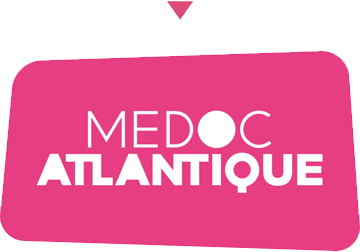